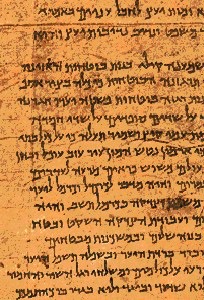 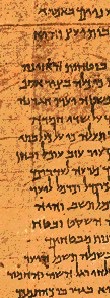 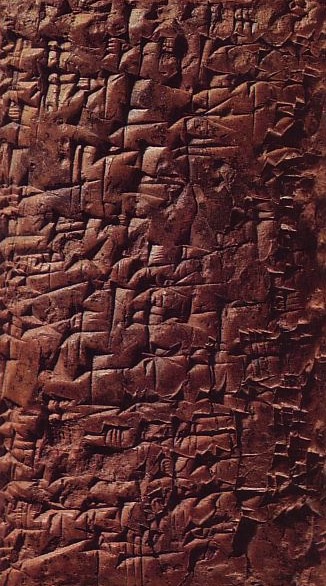 Topical Preaching
Dr. Rick Griffith • Jordan Evangelical Theological Seminary • BibleStudyDownloads.org
27-28, 251
The Preparing Expository Sermons Process
Based on Ramesh Richard's text, Preparing Expository Sermons
TEXT
SERMON
5 Desired Listener Response
Brain
4   The Three
   Developmental
    Questions
Purpose Bridge
CPT
CPS
Heart
3.2 Exegetical Idea
6 Homiletical Idea
7 Homiletical
   Outline
8 Clarity
9 Intro/Concl
Structure
Structure
3.1 Exegetical 
      Outline
Skeleton
Study
2 Analyze Text
Preach
Flesh
10 MSS &
     Preach
1 Choose Text
White text shows 10 steps adapted from Haddon Robinson, Biblical Preaching (notes, 105)
What is the most impactful sermon you have heard in your life?
How did it change your life? 
Was it topical or an exposition of one passage?
154
What is a Topical Sermon?
Topical sermons expound a central idea from more than one main text of Scripture
154
What is a Topical Exposition?
"The communication of a biblical concept derived from several different passages in accordance with the author's purpose and the subject/complement of each passage presented"
Dallas Seminary class notes, 1985
154
Types of Sermons
Sidney Greidanus, The Modern Preacher and the Ancient Text, 12
Topical sermons draw from several books
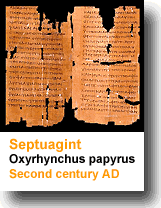 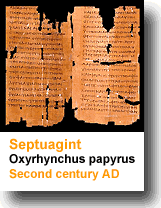 Theme
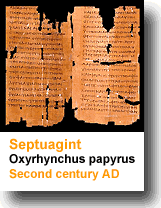 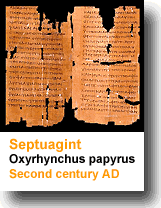 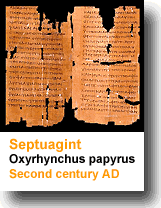 2
Some Dangers of Topic Preaching
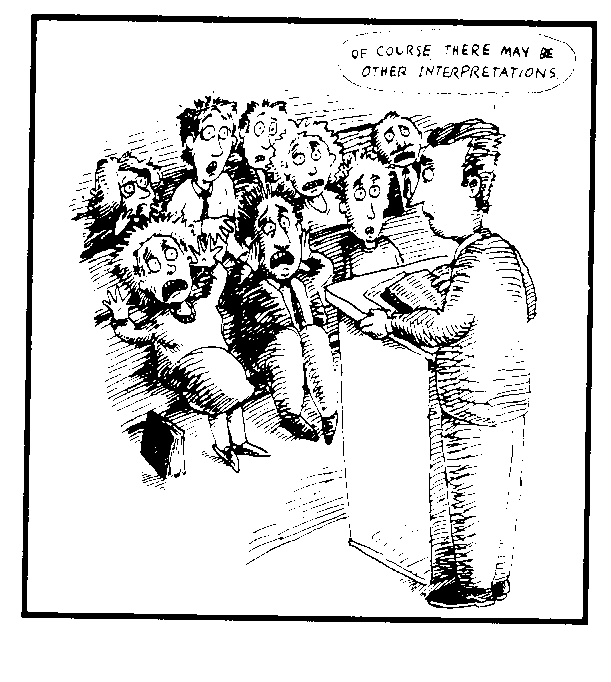 Of course, there may be other interpretations.
Topical messages have the danger of inserting your own views.
154-155
Advantages of Topical Preaching
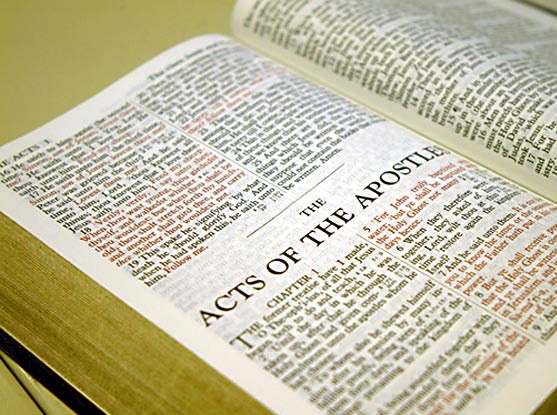 Allows fuller development than in one text
Theological: Good to preach systematics
Biographical: Character studies
Procedural: method of doing something
Persuasive: abortion, divorce
Evangelistic: 4 spiritual laws
Proverbs: can preach two-line proverbs
Works nicely between series
Gives variety with a change in style
Enables speaking on topics not in Bible
155
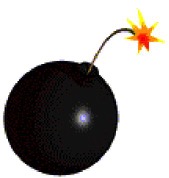 Disadvantages of Topical Preaching
Eisegesis: It can read unintended meanings into texts

Wrong Approach to the Bible: It can see God's Word as answering all questions

Imbalance: It tends to emphasize only the preacher's strengths since few choose to speak on their weaknesses
155a
The Topical Exposition Process
Topic
TEXTS
SERMON
Brain
Purpose Bridge
CPS
CPT
Heart
CPTs
Structure
Skeleton
Structures
Study
Preach
Flesh
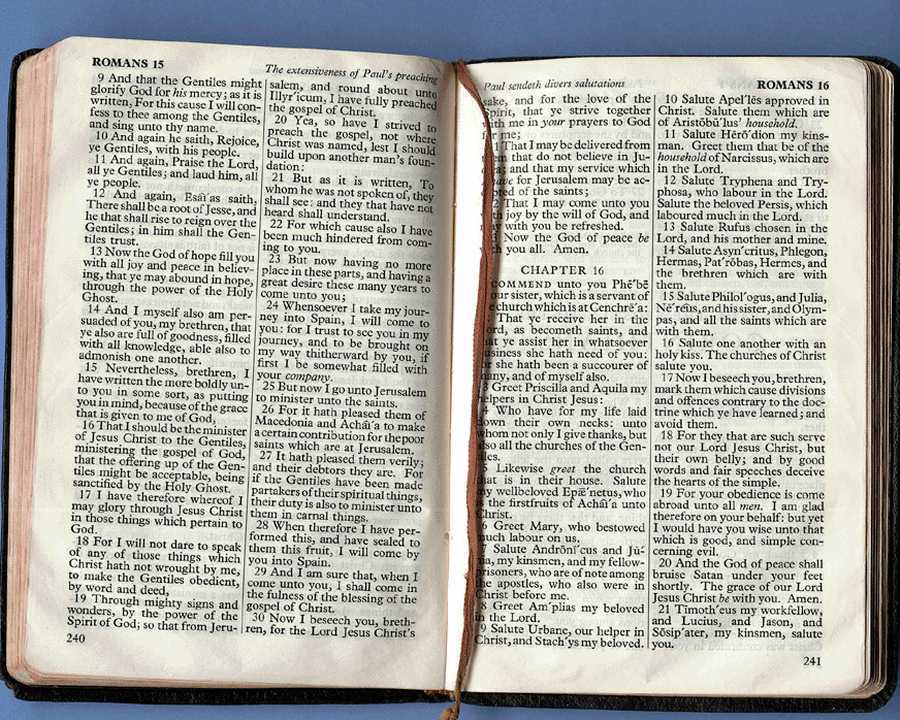 155a
How to Preach Topically
Study topic & texts, exegeting each text
Structure: get EI of each text, order them
CPT: Combine text CPTs to write overall EI
Purpose from developmental questions
CPS: Convert overall EI to overall MI
Structure: Support with ILLs, APPs, etc.
Preach after manuscripting & practice
156
Topical Examples
What in the World is God Doing (p. 156)?
Who Moved the Stone (p. 157a)?
Finding Your Mate (p. 157d)
The Integrity Factor (p. 157h)
Answer: The Big Idea!
Question:
What should the listeners bring home from a topical message?
Lutzer: "Thou Shalt Not Commit Adultery"
What do you think was the sermon's strongest point?  Why?

Is it deductive or inductive in structure?

Is the application simple or cyclical?
Biblical Sermons, 31-43
Lutzer: "Thou Shalt Not Commit Adultery"
Prove It: Why did God say, "Thou shalt not commit adultery"?
I.	We should not commit adultery because God says we shouldn't.
A.  We are unable to have sex outside of marriage without guilt and emotional tension (answers "God is unfair" objection)
B.	Sex is bonding (1 Cor. 6:16).
C.	Even loving adulterous relationships break five of the ten commandments.
II.	We should not commit adultery because of the consequences.
A.	Inner destruction, a feeling of guilt, results (Ps. 51:3).
B.	Outer destruction & hurt comes when the affair is discovered.
III.	We should live in sexual purity because there is a compensation that comes from successfully resisting temptation.
A.	The sinful eye and hand must be controlled (Matt. 5:29-30).
B.	"Blessed are the pure in heart, for they will see God" (5:8).
C.	Sexual temptation [enables us] to prove our love for God.
Lutzer: "Thou Shalt Not Commit Adultery"
Conclusion
1.   Repent (ILL: hardhearted adulterous man)
2.	Tell your spouse (implied)
3.	David got freedom once he stopped pretending (Ps. 32:1).
4.	God commanded: "Thou shalt not commit adultery."
a.	"We should never be ashamed of believing that he knows best" (MP I restated)*
b.	"And with the command comes the divine enablement to live up to the standard" (MP III restated)
5.	"Blessed are those who are not ashamed to obey his Word."
* Note that MP II on consequences is not mentioned so as to end on a positive note.
What topical message has God put on your heart to preach?
Why? 
How will you do it?
Black
Get this presentation for free!
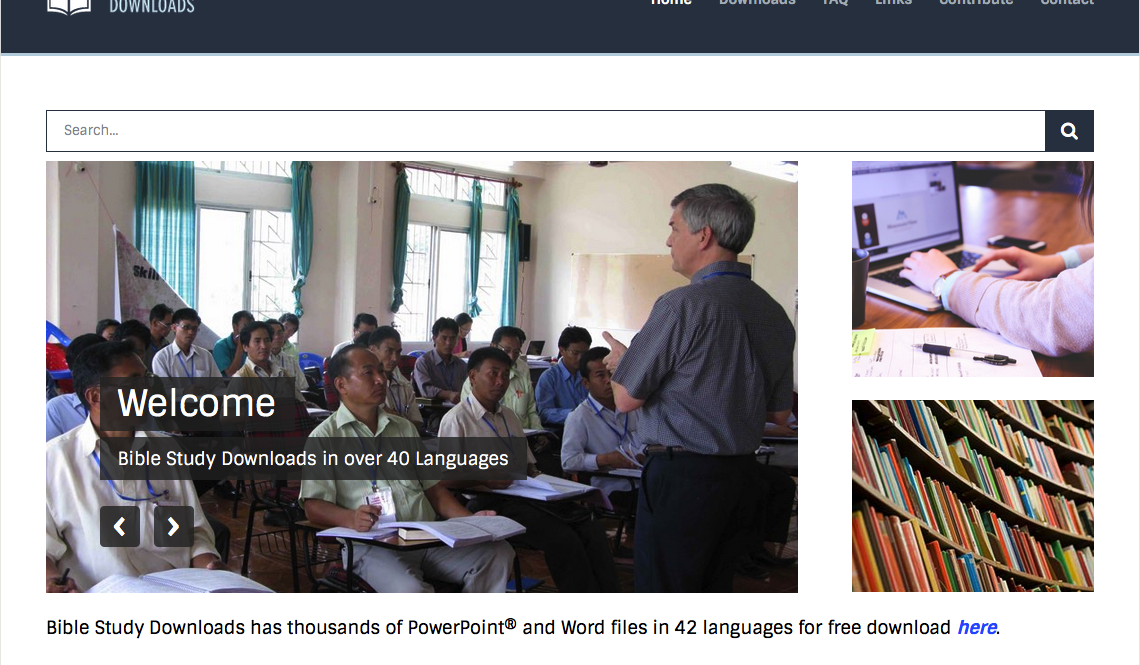 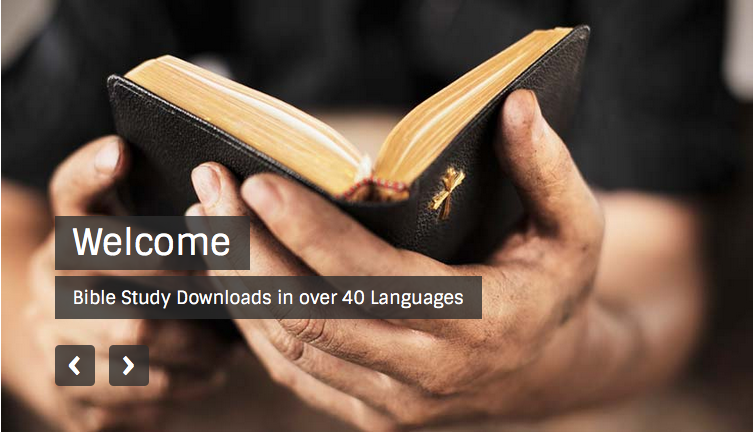 Preaching (Homiletics) link at BibleStudyDownloads.org
[Speaker Notes: Preaching (pr)
Homiletics]